Easy paint by numbers sampler
Cherry Blossom
Crown
Balloons
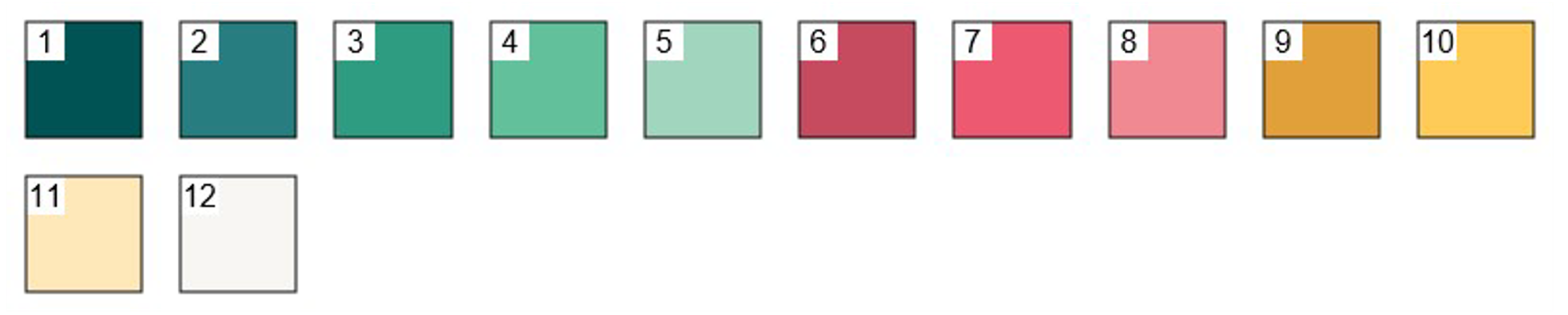 Maracas
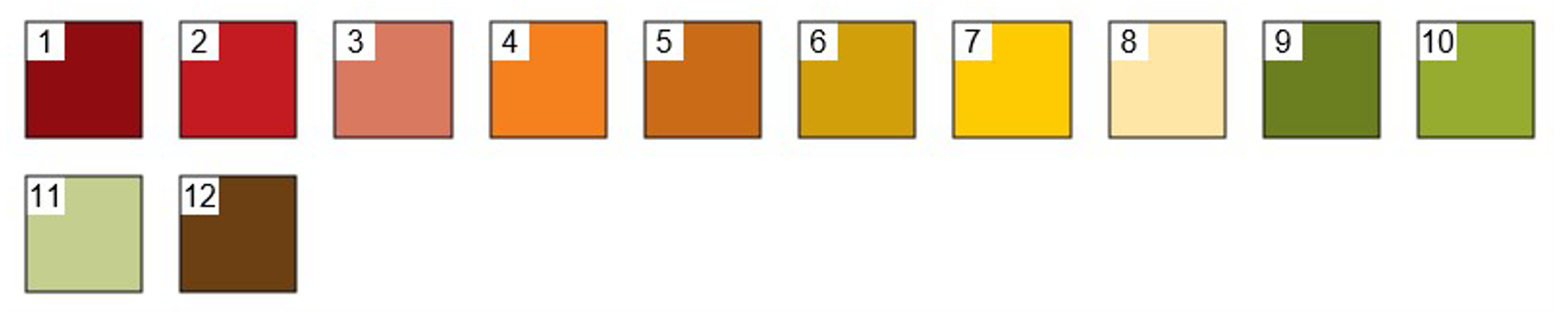